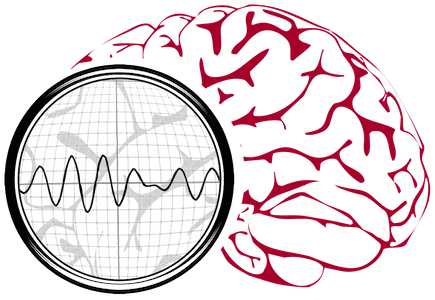 Software Developers
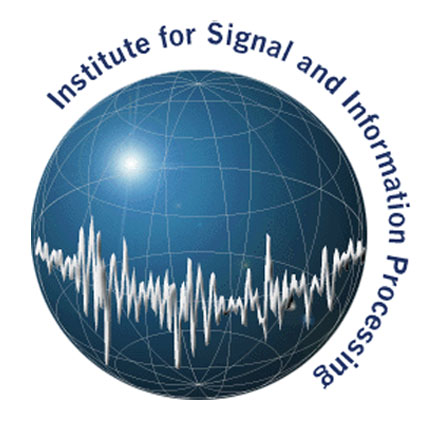 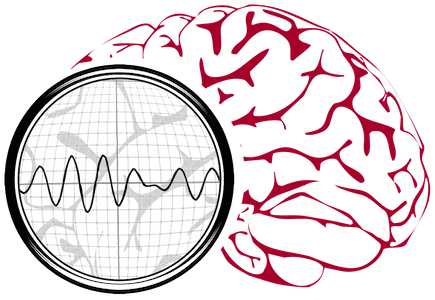 PhuykongMeng
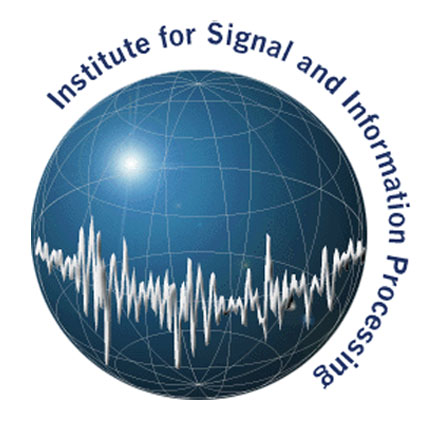 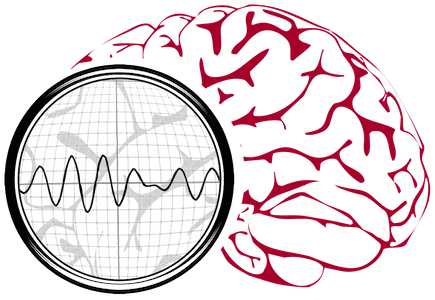 DPATHAnnotation
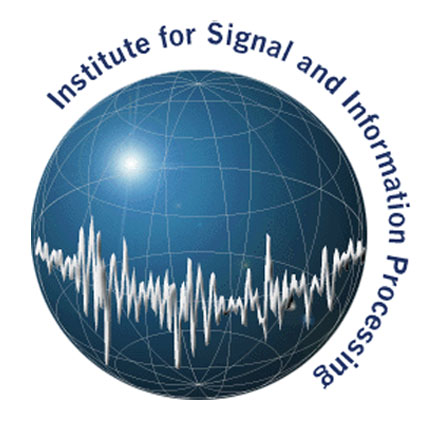 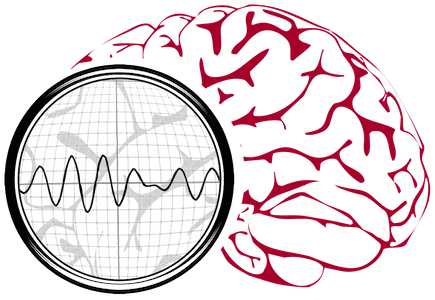 Maria Bagritsevich
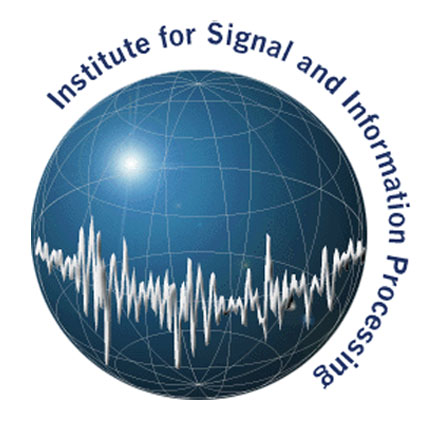 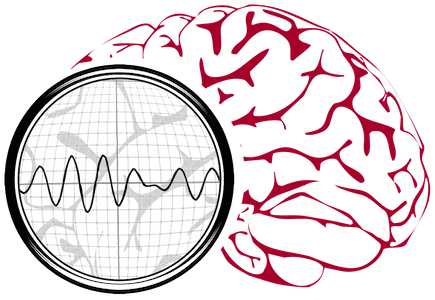 DmitryHackel
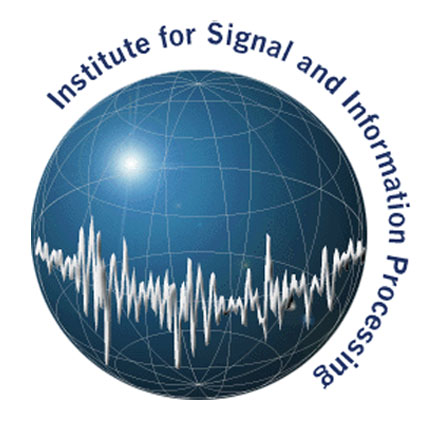 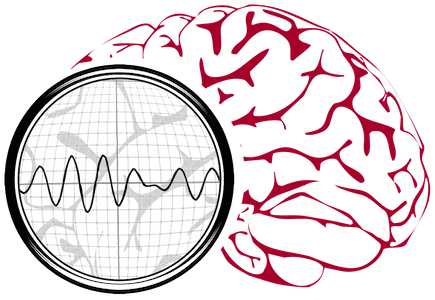 EEGAnnotation
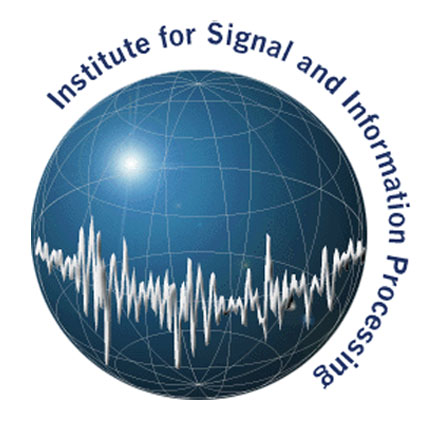 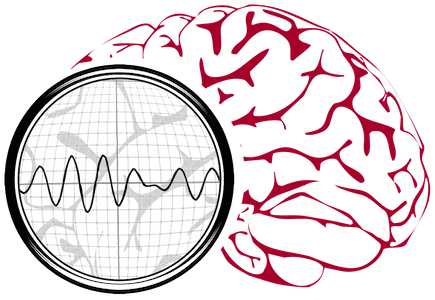 Anne-MaiMeles
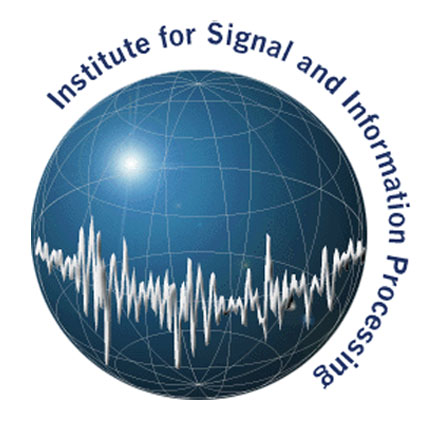